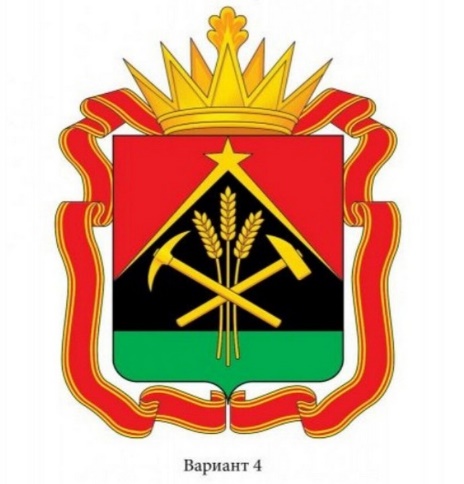 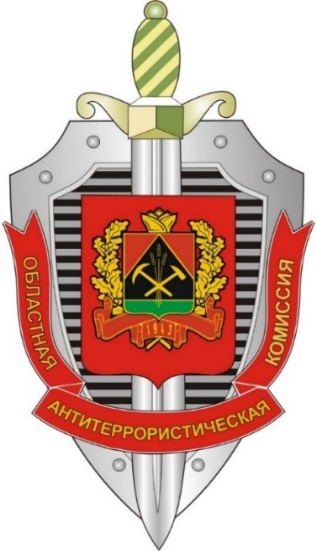 ПАМЯТКА ЖИТЕЛЯМ КУЗБАССА
о необходимости повышения бдительности

      С целью профилактики террористических угроз и повышения бдительности граждан в период проведения праздничных мероприятий необходимо:
     1. Повысить личную бдительность в местах проживания с целью выявления подозрительных лиц и лиц, проживающих без регистрации, а также помещений и предметов, нуждающихся в дополнительной профессиональной проверке.
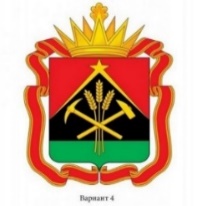 2. Настоятельно рекомендуем держать закрытыми подвальные и чердачные помещения, принять меры по недопущению свободного проникновения в подъезды жилых домов.
В случае появления подозрительных лиц, пытающихся проникнуть в подъезды, подвальные и чердачные помещения ваших домов, находящихся в местах массового скопления людей постарайтесь организовать наблюдение за действиями этих людей, запомните как можно больше информации о них и сообщите имеющуюся информацию по перечисленным ниже телефонам. Не предпринимайте действий, которые могут спровоцировать применение оружия.
       3. В случае обнаружения подозрительных предметов (бесхозных сумок, чемоданов, портфелей, пакетов и др.):
      - не прикасайтесь к перечисленным предметам;
      - постарайтесь исключить доступ к ним других лиц, особенно - детей;
      - разъясните детям, что любой предмет, найденный на улице или в подъезде, может представлять опасность;
      - немедленно сообщите об обнаруженных подозрительных предмета в правоохранительные органы по телефонам:
Единый телефон службы спасения – 112, УФСБ России по Кемеровской области – Кузбассу – (83842) 58-48-00
ГУ МВД России по Кемеровской области – Кузбассу – (83842) 32-73-12,  
Территориальный орган МВД России – 02 

АНТИТЕРРОРИСТИЧЕСКАЯ КОМИССИЯ КЕМЕРОВСКОЙ ОБЛАСТИ – КУЗБАССА
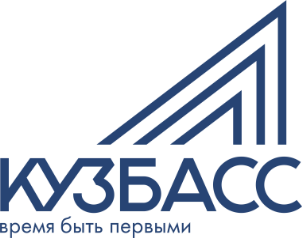